International Neuroethics Society
Slide deck
January 2014
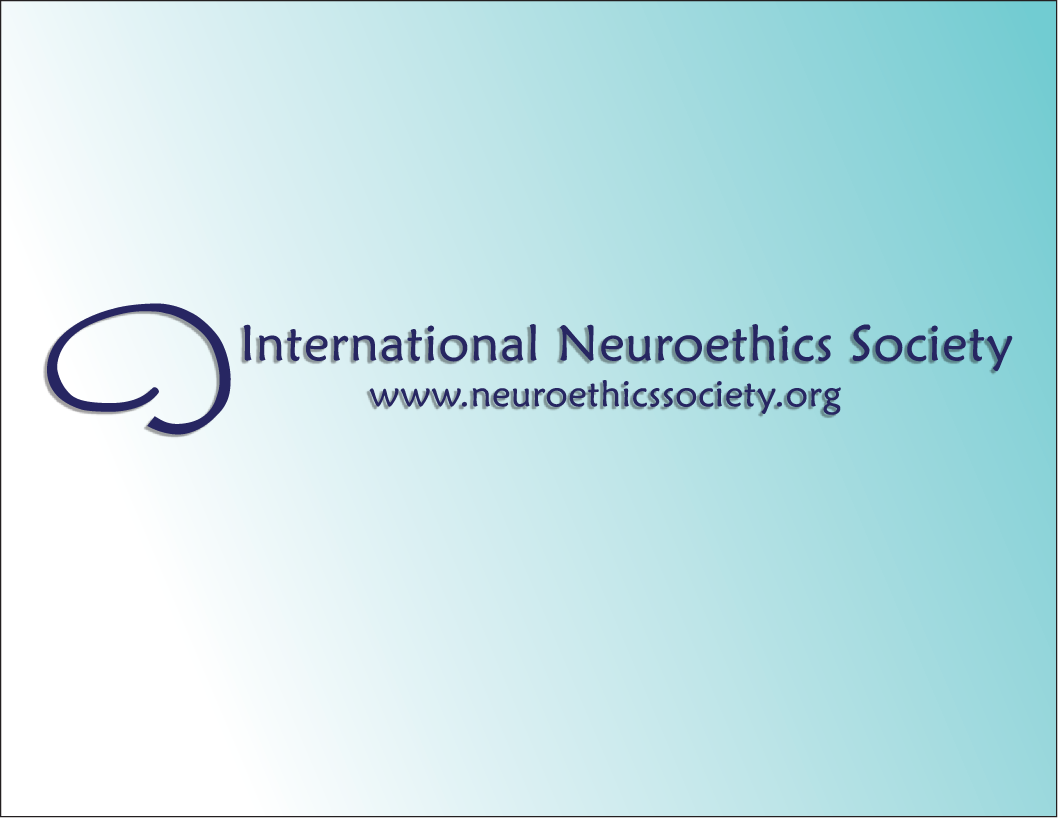 What is neuroethics?
It’s a field that 
Studies the implications of neuroscience for human self-understanding, ethics and policy. [Hyman, http://www.dana.org/news/features/detail.aspx?id=13426]
Also includes the increasing knowledge of the brain’s fundamental bases for morality and ethics.  
Engages with the public about research.
Who are we?
The International Neuroethics Society (INS) is an interdisciplinary group of scholars, scientists, clinicians and other professionals who care about the social, legal, ethical and policy implications of advances in neuroscience.  
The mission of the INS is to promote the development and responsible application of neuroscience through interdisciplinary and international research, education, outreach and public engagement for the benefit of people of all nations, ethnicities, and cultures.
About Us
Our goal is to establish a venue to examine and discuss the ethical frameworks and perspectives of neuroethical problems. 
Begun in 2006 at a small meeting in California, attendees decided that an organization was needed to promote sustained interaction, learning, and critical discussion surrounding the ethical issues emerging from neuroscience research around the world. 
From the interest of these few, the Society has grown to a membership of over 300.
WHAT WE DO
ANNUAL MEETINGS
A GREAT WEBSITE
FACEBOOK & TWITTER FOR ALL; LINKED IN FOR MEMBERS 
MEMBERSHIP GETS YOU:
Access to the INS Linked-In page
The bimonthly newsletter
40% discount to AJOB Neuroscience
Invitations to all INS events and meetings
Votes in society elections
Listing in the INS online directory
Blog with the Oxford Centre for Neuroethics
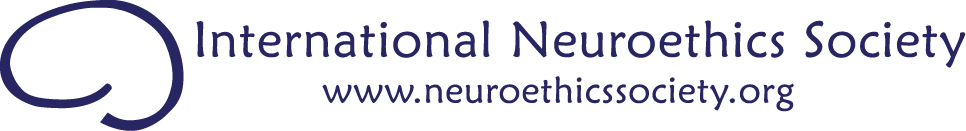 The 2014 Annual Meeting
November 13 & 14
(before the SfN Meeting)
In Washington, D.C.
Join Us!
Neuroethics is a fascinating and an important subject.  
The questions are many; the dialogs are significant. 
Our commitment is to bring attention to the broader impacts and intellectual merits arising from neuroethical discussions. 
The future holds the promise of more questions and the need for thoughtful discourse as decisions about neurotechnologies enters our daily lives.  
We invite you to join us.  For more information about the INS, including its leadership and membership criteria, please visit our website.    www.neuroethicssociety.org
Bibliography
Brosnan, C (2011). The Sociology of Neuroethics:  Expectational Discourses and the Rise of a New Discipline, Sociology Compass, 5/4, 287–297. 
Churchland, Patricia S (February 28, 2011). Braintrust: What neuroscience tells us about morality, New Jersey: Princeton University Press. 
Churchland, Paul (January 22, 1988). Matter and consciousness: A contemporary introduction to the philosophy of mind, Massachusetts: MIT Press. 
Farah, M J (July 16, 2010). Neuroethics: An introduction with readings, Massachusetts: MIT Press.  
Gazzaniga, M (2005). The ethical brain, New York: Dana Press. 
Giordano, J J & Gordjin, B (Eds.) (2010). Scientific and philosophical perspectives in neuroethics, England: Cambridge University Press.
Glannon, W (Ed.) (2007). Defining right and wrong in brain science: Essential readings in neuroethics, (Dana Foundation Series on Neuroethics), New York: Dana Press.
Hyman, S E (February 24, 2011). Cognitive Enhancement: Promises and Perils,” Neuron 69, Elsevier Inc., 595-598.
Illes, J & Sahakian, B J (Eds.) (2011). Oxford handbook of neuroethics, Oxford Library of Psychology, England: Oxford University Press. 
Levy, N (2007). Neuroethics: Challenges for the 21st century, England: Cambridge University Press. 
Moreno, J D (2006). Mind wars: Brain research and national defense, New York: Dana Press. [Mind wars: Brain science and the military in the 21st century, coming May 2012]. 
Moreno, J D (October 11, 2011). The body politic: The battle over science in America, New York: Bellevue Literary Press.
Racine, E (2010). Pragmatic neuroethics: Improving treatment and understanding of the mind-brain, Massachusetts: MIT Press.
Savulescu, J, ter Meulen, R & Kahane, G (Eds.) (2011). Enhancing human capacities, New Jersey: Wiley-Blackwell.